Service Improvement Project 


By Archana Majmudar
[Speaker Notes: Good afternoon everyone. My name is Archana Majmudar, I work as a Validator in the RTT team and I cover Gynae and Paeds.  Earlier this year I participated in an ICS Inclusive Career Development programme where I had to complete an improvement project within my service area and present the project to the penal.]
My Project
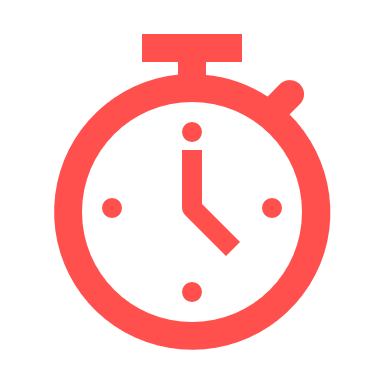 [Speaker Notes: I choose the Gynaecology Emergency Unit as my project. This was the biggest problem in the RTT team at that moment. The issue was that there were 1200 incorrect RTT referrals were created every month and it used to take me two and half hours daily to correct it. That’s why I choose this as my project.]
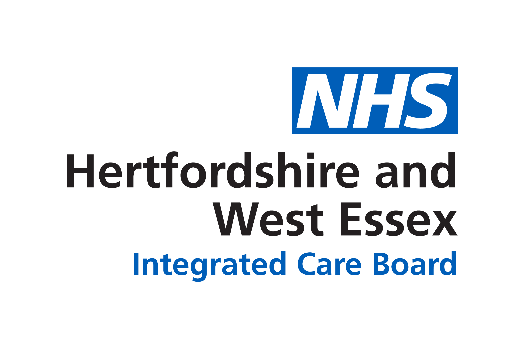 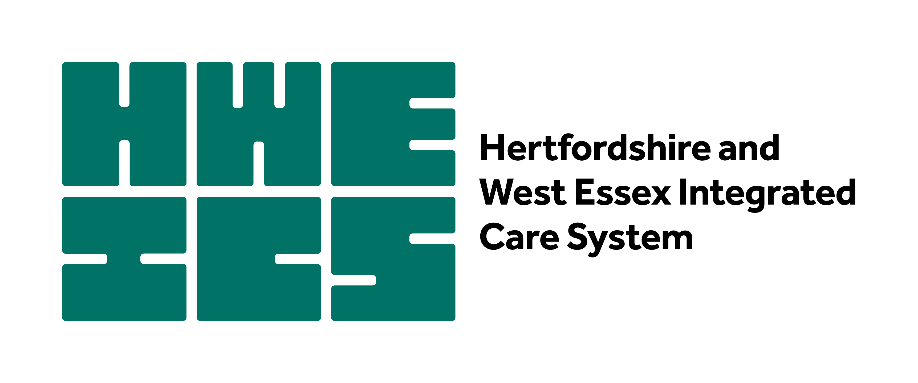 Objectives
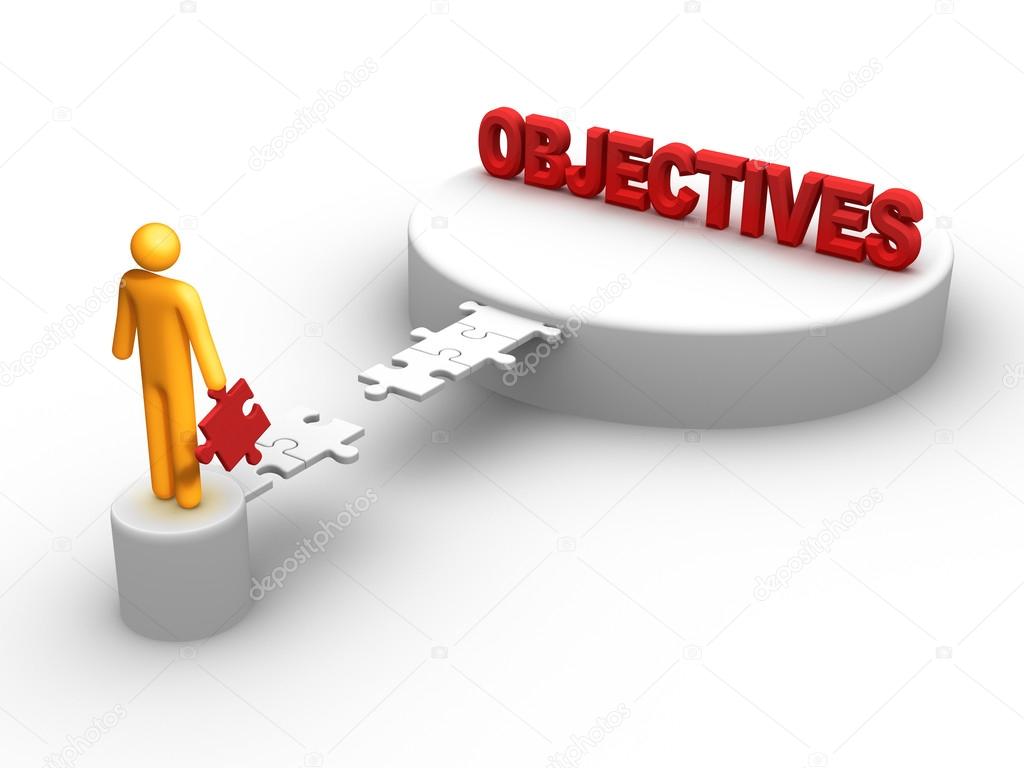 To improve RTT compliance
To increase data capture accuracy 
To improve patient care
[Speaker Notes: The objectives of my project were,
To improve and to increase accuracy , that would lead to improved better patient care as patients will treated in correct priority]
What is RTT
[Speaker Notes: I am sure you all know what RTT is. As my role as a validator, I check for the accuracy in the patient pathway so that patient gets treated in the correct order and in timely manner.]
Not all referrals come under RTT…
[Speaker Notes: Not all the referrals come under RTT rules. Basically there are 2 types of referrals. One which is normal GP outpatients referrals to consultant led service, where patient needs to be treated under 18 weeks rule and the other one where patient attends A&E or emergency services and they get treated on the same day, They are Non RTT referrals. 
It is important to have RTT so that we can monitor patients treatment]
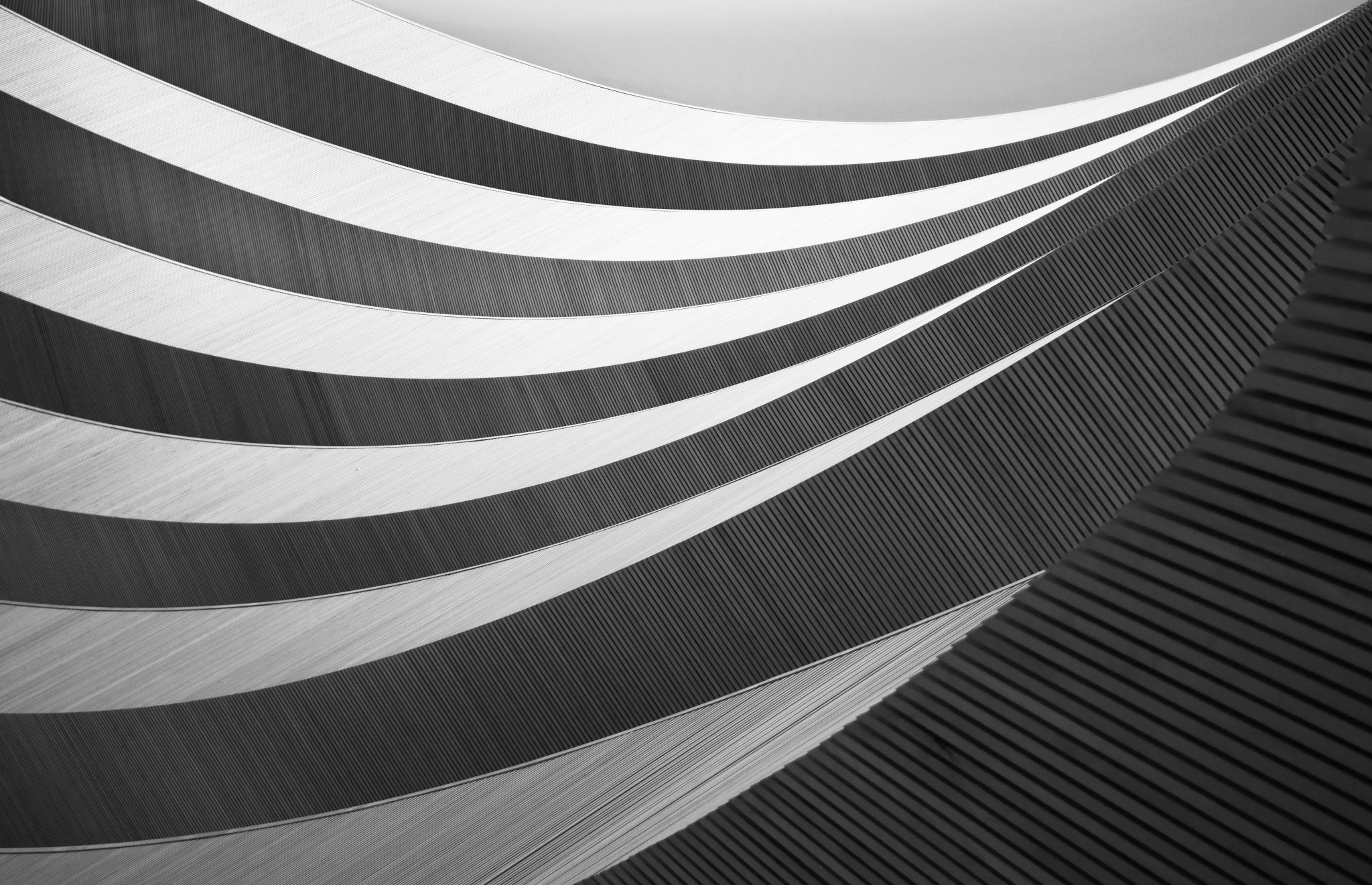 Cause of the problem
[Speaker Notes: Gynae has their own emergency unit and most of the referrals created in this unit are non RTT. However, these referrals were created incorrectly, and were generating an RTT code. There were 40 to 60 referrals were created everyday incorrectly and I had to correct these mistakes on a day to day basis. This resulted in me being less productive in my other jobs.]
What I did
[Speaker Notes: I sat with the staff who created these referrals because I wanted to understand how these mistakes were being made. I discovered that While creating referrals, instead of choosing ‘referral type- Emergency’, ward clerks were selecting ‘outpatient’. This action was generating an RTT code. 
So I tested putting Emergency instead of outpatient and that referral became non RTT. So, then I planned to implement this solution, by training the staff and monitoring their progress. But first I had to get agreement from the estakeholders to make this change.]
Challenges
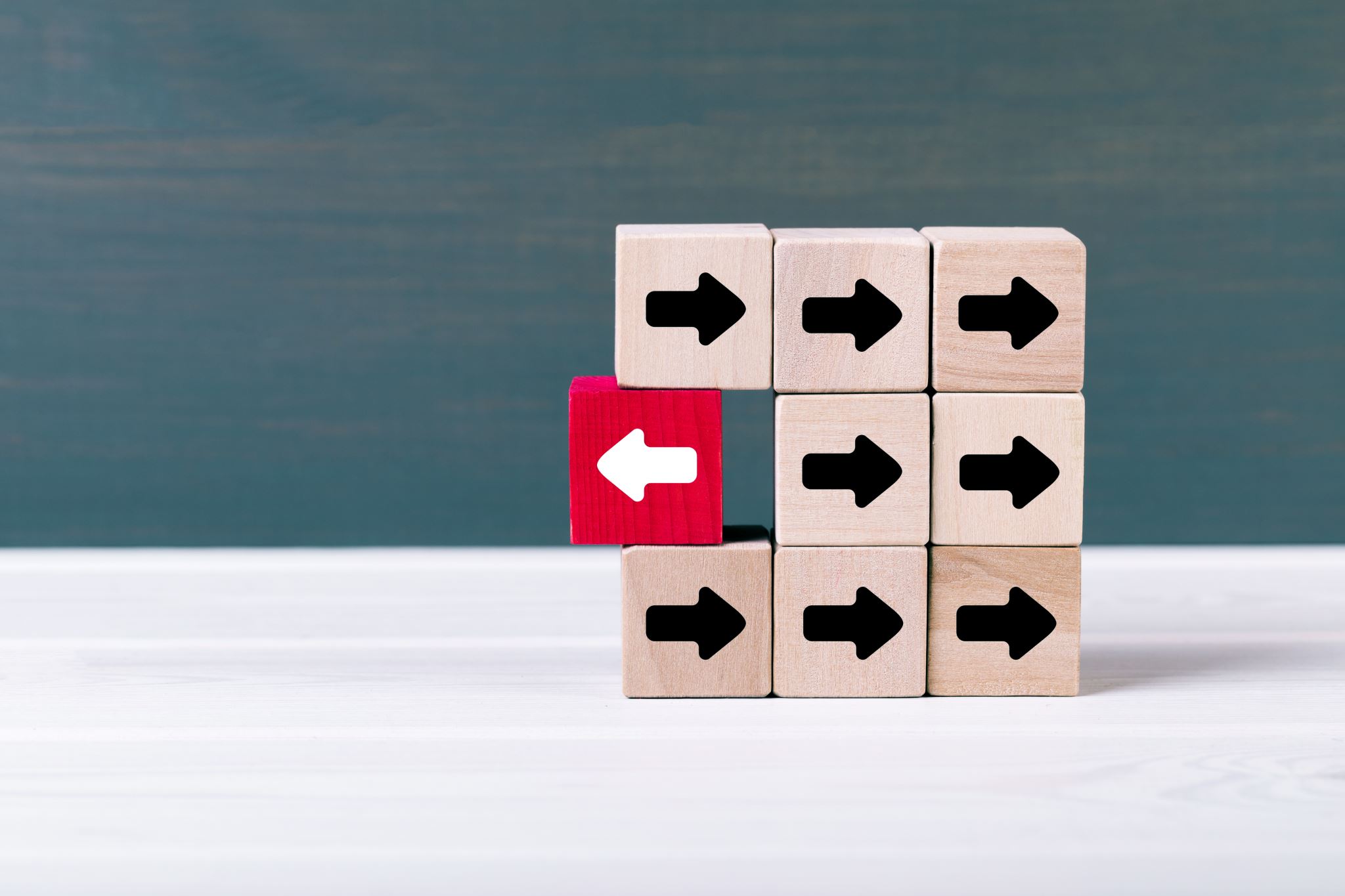 Embedded practice 
Confusion over terminology, in particular Referral Type and Referral Source
Potential negative impact to income
Potential increase in administration work
[Speaker Notes: As with any project I did come across a few challenges. Creating the referral this way was a historical embedded practice and people were really hesitant to change that. There was a confusion over the terminology of Referral type and Referral source and there was a concern about potential negative impact of the income in the unit. And there was a worry that there will be a huge increase in workload of administration staff.]
The stakeholders / teams involved
[Speaker Notes: I proposed this change to the stakeholders, We had a few meetings with the General manager, the service manger and the service co Ordinator of the gynae department,   the income team, the Data quality team, the Information team and the Manager of those Ward Clerks to check what the impact of this change would be on each team in the long run.]
Authorisation and plan for the new way of working
[Speaker Notes: After a deliberation with everybody, everybody  had agreed with the change. I got agreement from all the teams on the 10th of March. I created a guideline for the ward Clerks to follow. I started the training on 24th of March. I finished training all the staff on 21st of April.]
Results
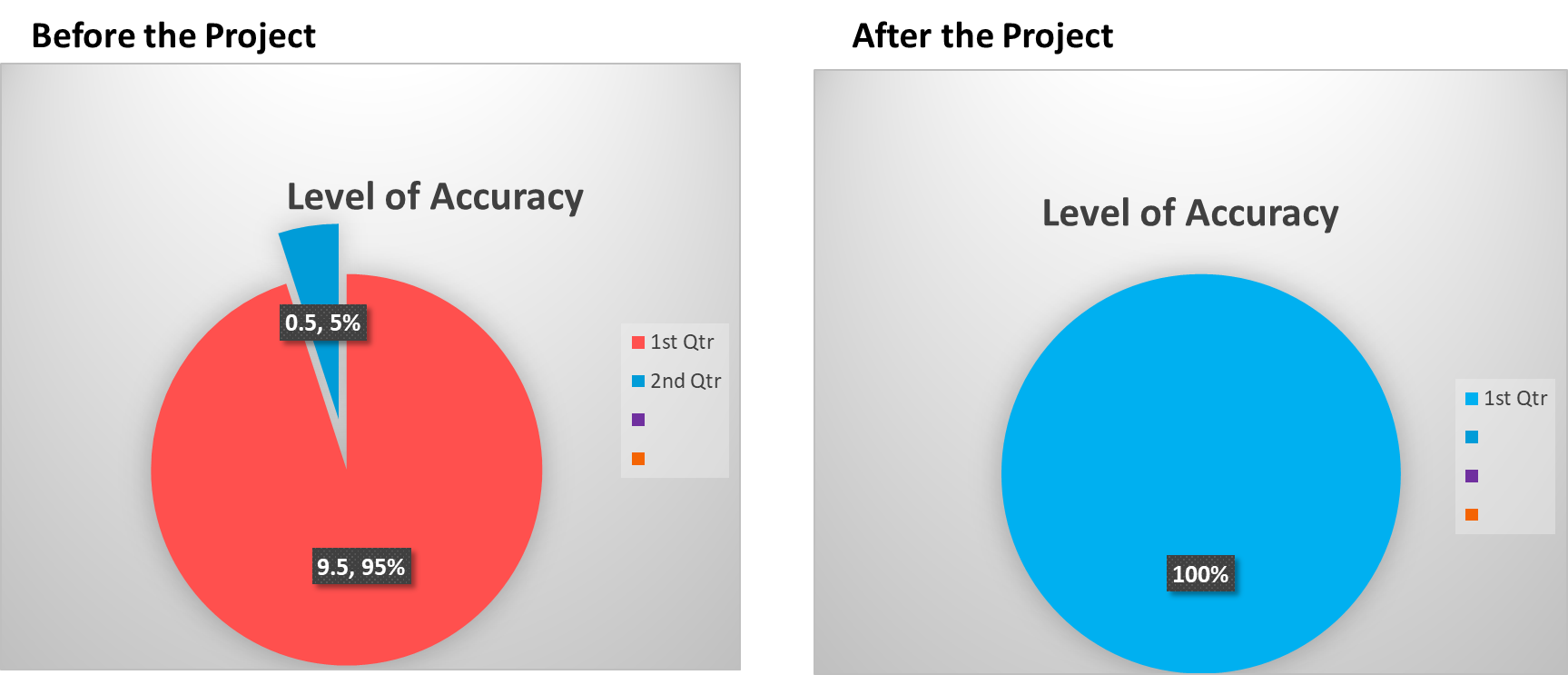 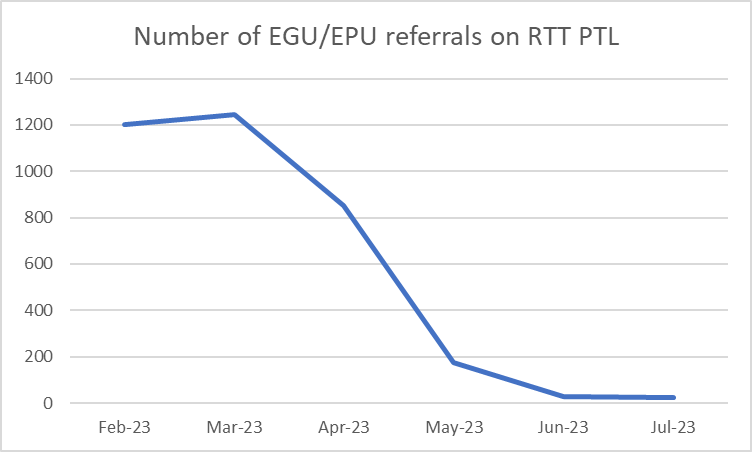 As a result of the improvement in accuracy of outcoming the appointments, the number of patients on the RTT PTL reduced significantly.
Ongoing monitoring to ensure old practices don’t creep back in
[Speaker Notes: When I started this project, the level of accuracy was 1%. Approximately, 1200 incorrect referrals were made every month. RTT PTL was showing very poor level for accuracy. After training the staff and even now, the accuracy has reached 100%. RTT PTL error rate have gone down significantly in this area]
The skills used that I learnt from the course
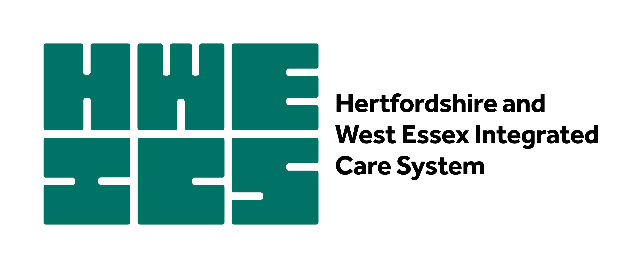 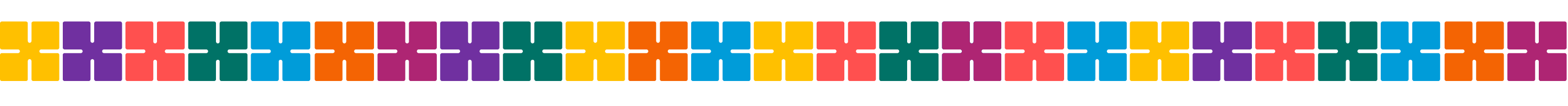 [Speaker Notes: These are the few skills I learnt from the course and I used during my project. And I will be using these skills to make changes in my area of work in the future.]
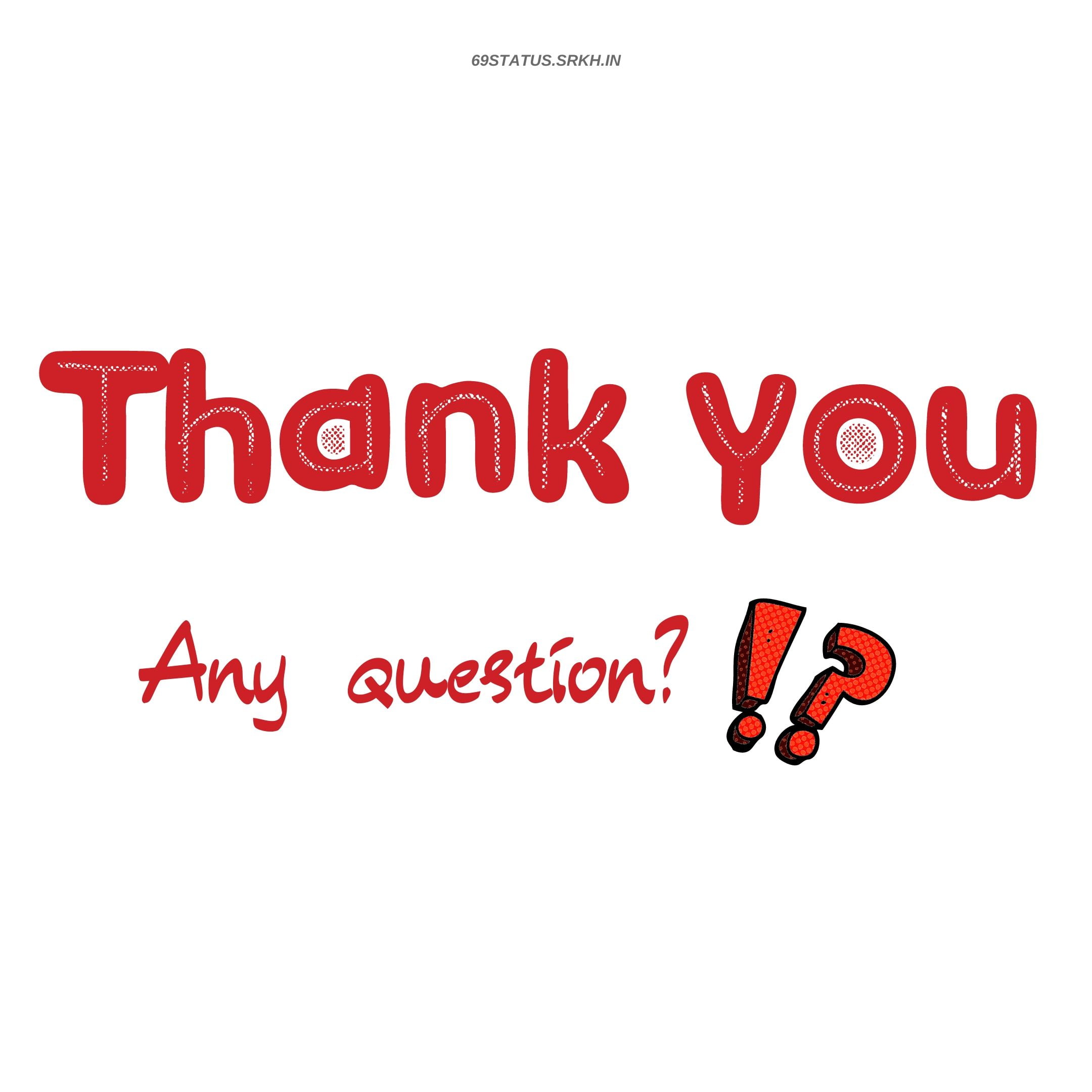 [Speaker Notes: A special thanks to Juliet for encouragement me, to Jade for believe in me for making these changes in her department, AJ for sharing his knowledge of the system, so that I could make this change very quickly and to Adam for giving me his time to come up with the project and helping me with the few aspect of the project. Thank you to all of you for listening to my presentation. I’m happy to answer any questions you may have.]